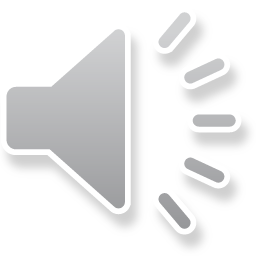 Video navideño
Sebastian Pérez Rodríguez
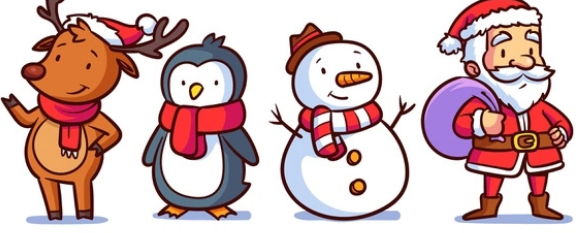 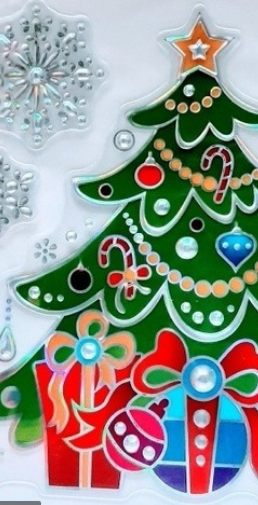 Mi album navideño
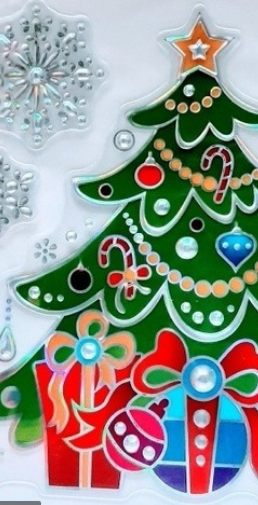 Una Navidad fuimos con mis tios, hermanos y primos  a cortar un árbol
El mejor regalo es la amistad
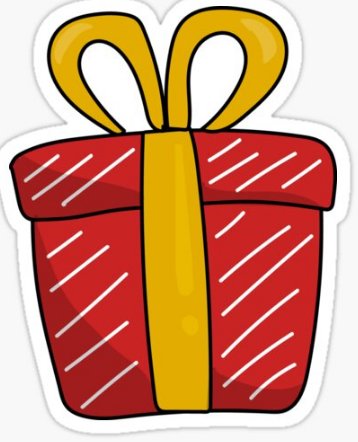 Aquí recibía mis regalos de el intercambio navideño
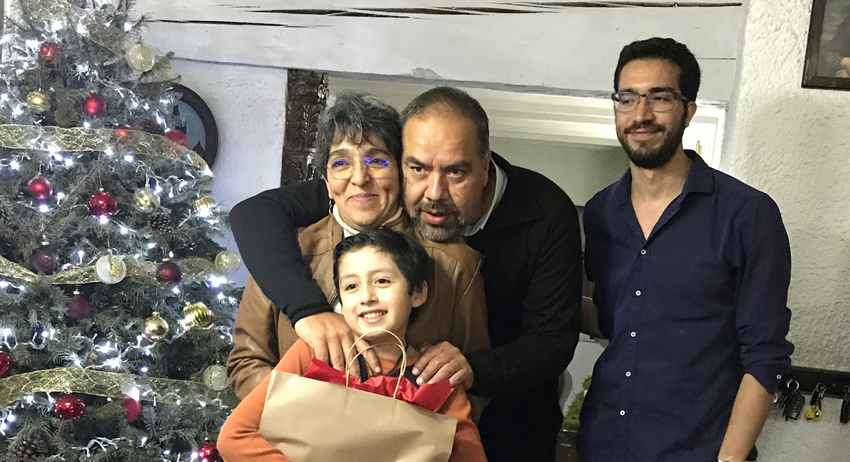 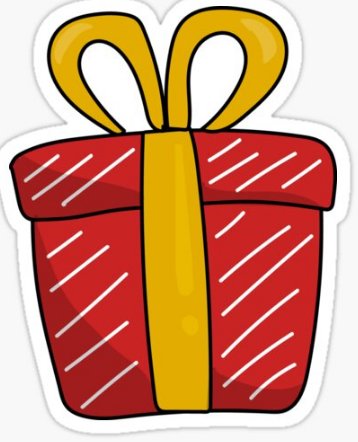 La salud de mis abuelos siempre
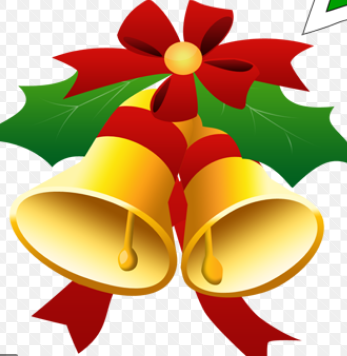 Otros regalos de el intercambio
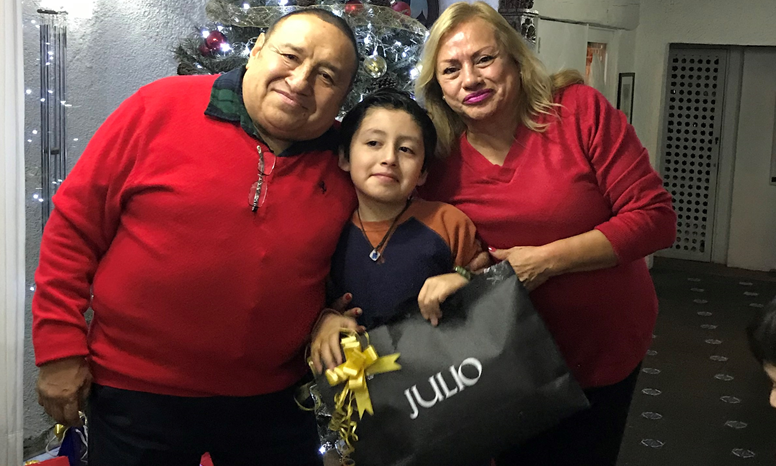 Tener con quien compartirlos
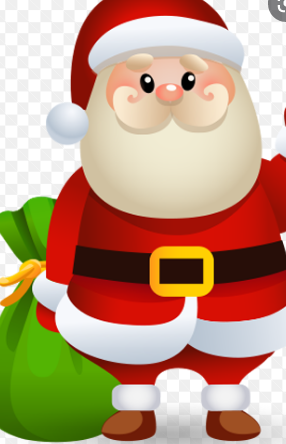 Los regalos de Santa
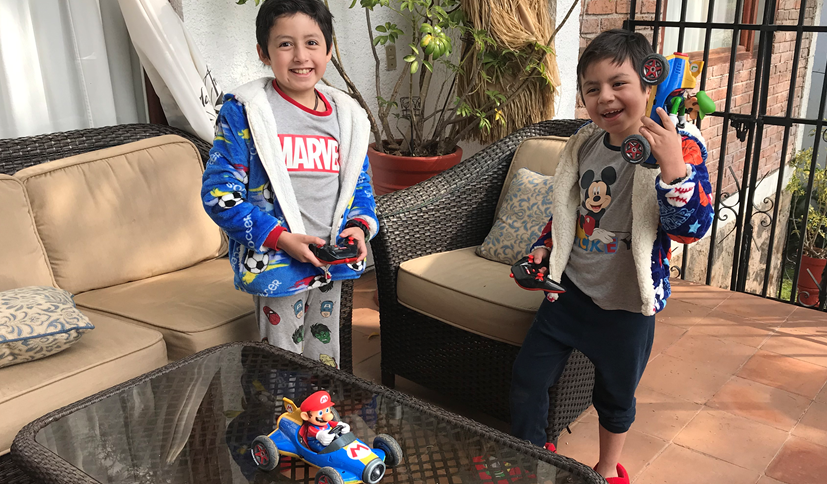 Agradecer al niño jesús
La posada
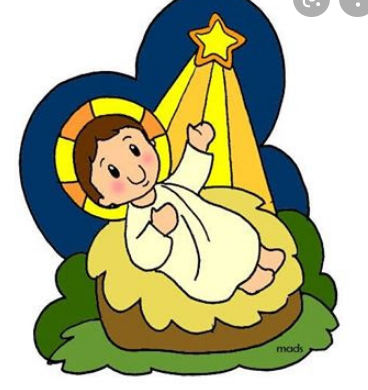 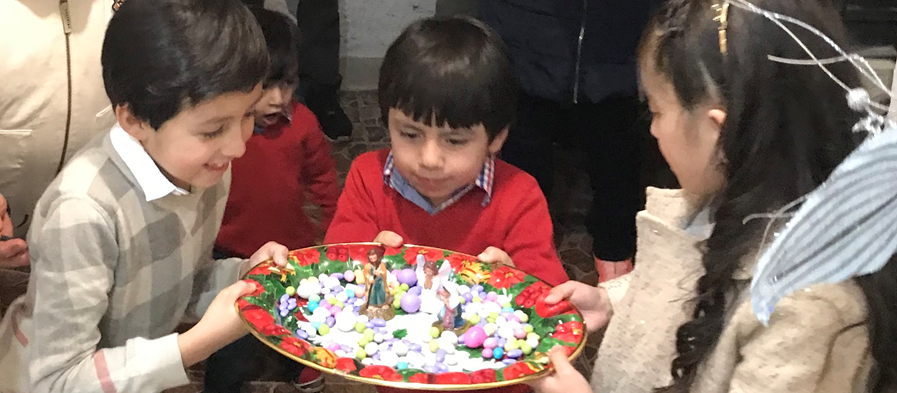 La mejor época del año
Aquí fuímos a una plaza
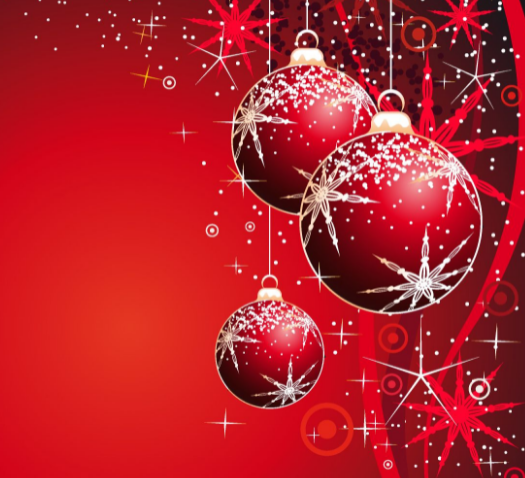 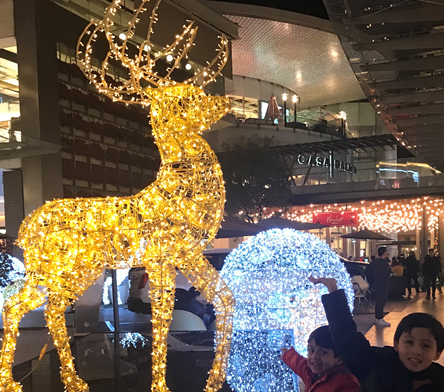